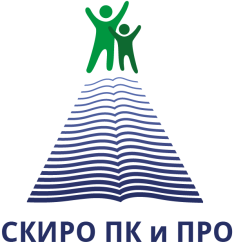 Ставропольский краевой институт развития образования, повышения квалификации и переподготовки работников образования
Дети с ОВЗ в дошкольной организации
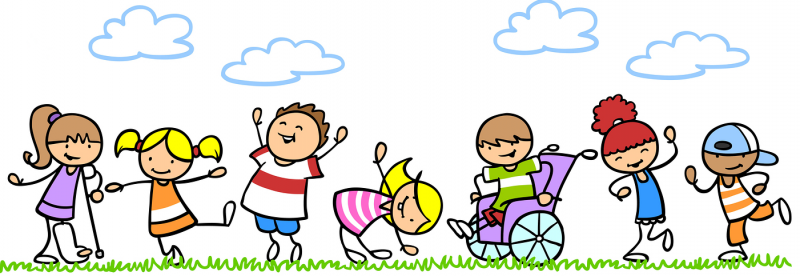 Мезенцева Наталия Александровна, 
старший преподаватель кафедры специального и инклюзивного
образования СКИРО ПКиПРО
Ставропольский краевой институт развития образования, повышения квалификации и переподготовки работников образования
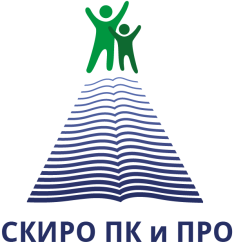 Педагогические кадры
Диагностика
Организация и методическое сопровождение инклюзивного образования в ДОУ
Развивающая предметно-пространственная среда
Создание консультативных пунктов
Субъекты инклюзивного образовательного процесса
Поэтапное включение ребенка с ООП в образовательный процесс ДОО
Оценка создания условий реализации ООП
Методы и  средства обучения, проектирование и реализация индивидуально-образовательного маршрута ребенка с ООП
Мониторинг реализации инклюзивного образования
Задача ФГОС дошкольного образования   -   позитивная социализация и индивидуализация личности ребенка
2
Ставропольский краевой институт развития образования, повышения квалификации и переподготовки работников образования
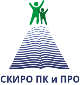 Образование осуществляется с учетом индивидуальных особенностей воспитанников по основным линиям развития личности ребенка

(ФГОС дошкольного образования от 17.10.2013г. №1155 «Об утверждении ФГОС ДО»):
физическое развитие
социально-коммуникативное развитие
познавательное развитие
речевое развитие
художественно-эстетическое развитие
Разработаны и реализуются АООП дошкольного образования для детей: 
с задержкой психического развития;
с тяжелыми нарушениями речи;
с умственной отсталостью (интеллектуальными нарушениями)
с нарушениями опорно-двигательного аппарата;
с нарушением зрения;
с нарушением слуха;
с расстройствами аутистического спектра.
Размещены в реестре примерных основных общеобразовательных программ  (http://fgosreestr.ru).
3
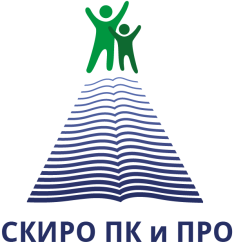 Ставропольский краевой институт развития образования, повышения квалификации и переподготовки работников образования
Условия реализации инклюзивного образования в ДОО
Развивают социальные умения, знания, коммуникативные навыки детей
Профессиональная квалификация педагогов и специалистов
Организация 
предметно-пространственной среды
Содержательно-насыщенная, трансформированная, полифункциональная, вариативная, доступная, безопасная
Организация отношений между участниками образовательного процесса
Работа единой профессиональной команды
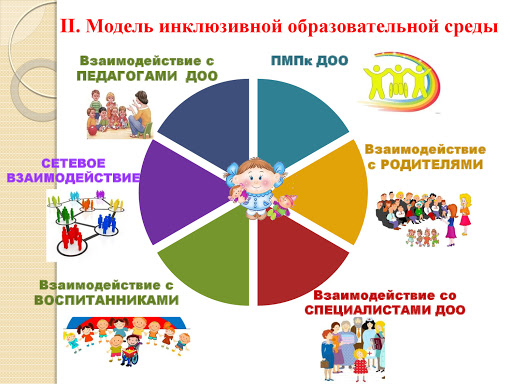 ППкДО
4
Ставропольский краевой институт развития образования, повышения квалификации и переподготовки работников образования
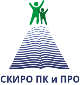 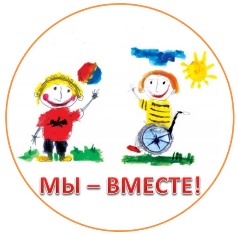 Для детей с ОВЗ дошкольная организация – начальная ступень к социализации
Какие дети входят в категорию с ОВЗ в детском саду?
с задержкой психического развития;
с тяжелыми нарушениями речи;
с умственной отсталостью (интеллектуальными нарушениями)
с нарушениями опорно-двигательного аппарата;
с нарушением зрения;
с нарушением слуха;
с расстройствами аутистического спектра.
гиперактивность;
неврозы;
страхи;
повышенная тревожность; 
быстрая утомляемость;
нарушения навыков самообслуживания;
социальная дезадаптация, трудности при установлении эмоциональных контактов;
склонность ребенка к однообразным действиям – моторным, речевым и пр.
Признаки
Дети, имеющие разные возможности и нарушения развития, должны научиться взаимодействовать и общаться в одной группе, развивать свой потенциал
 (интеллектуальный и личностный)
Приоритетной целью интегрированной группы является социализация детей с ОВЗ
5
Ставропольский краевой институт развития образования, повышения квалификации и переподготовки работников образования
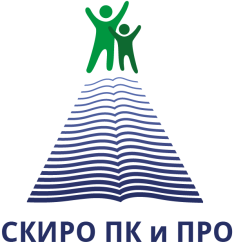 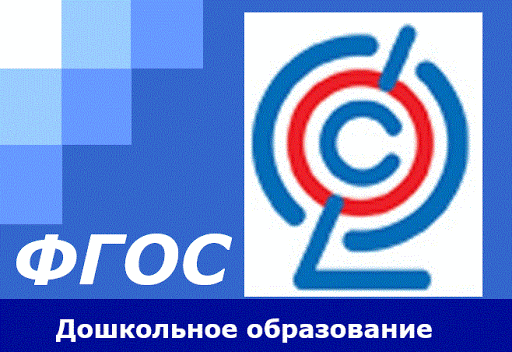 Социализация ребенка с ОВЗ в ДОО
Этапы
Адаптация ребенка с ОВЗ 
в ДОО
Взаимодействие детей в рамках группы
Ребёнок овладевает первоначальными навыками общения, игры
Основная задача - создание у ребенка положительной установки на посещение детского сада и активное включение его в коррекционно- развивающий процесс
Главной задачей социализации детей с ОВЗ -вовлечение в детский коллектив
6
Ставропольский краевой институт развития образования, повышения квалификации и переподготовки работников образования
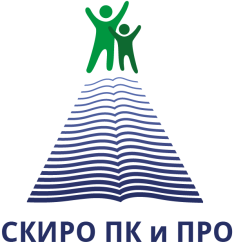 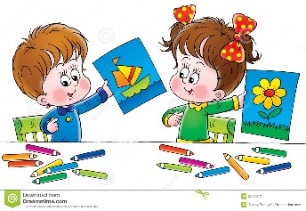 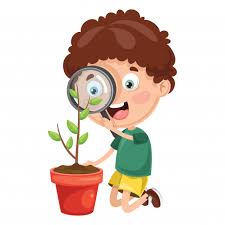 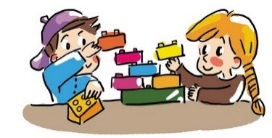 Игровая
Продуктивная
Познавательно-исследовательская
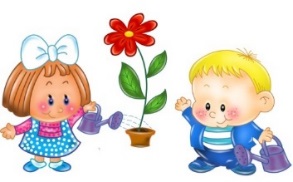 Включение детей с ОВЗ в систему социальных отношений по средствам детских видов деятельности
Трудовая
Необходимо предусмотреть увеличение времени отводимого 
на режимные моменты:
прием пищи
различные упражнения на релаксацию (дыхательная и артикуляционная гимнастика): 
гимнастика для глаз,
динамические паузы, 
логоритмические упражнения, 
игры с водой и песком, 
самомассаж, сенсорные тропы, 
ребристые дорожки, 
тактильные панно и коврики, 
звуковые эффекты и музыка
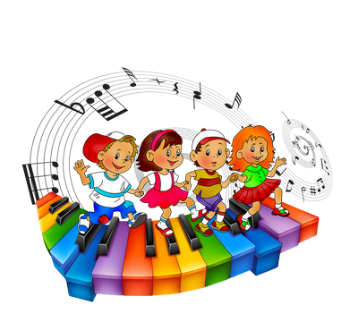 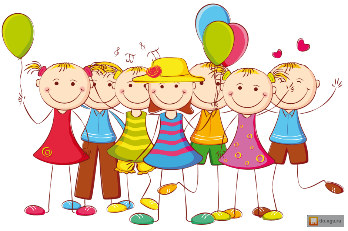 Музыкально-художественная
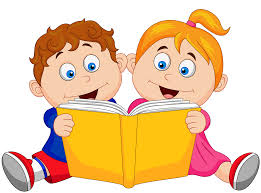 Коммуникативная
Чтение
7
Ставропольский краевой институт развития образования, повышения квалификации и переподготовки работников образования
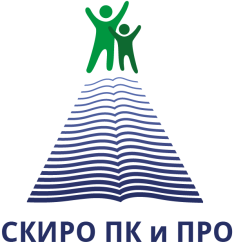 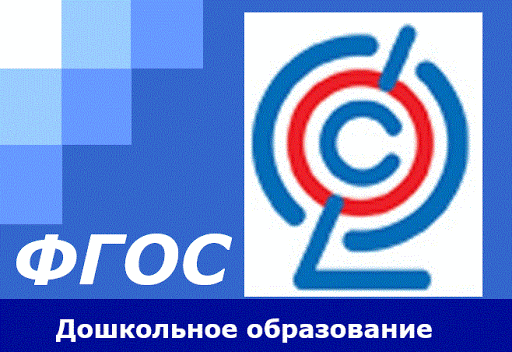 Сенсорное развитие ребенка с ОВЗ 
в ДОО
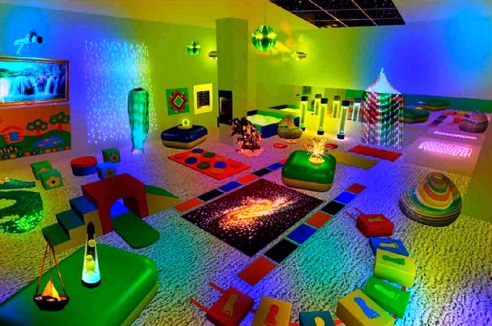 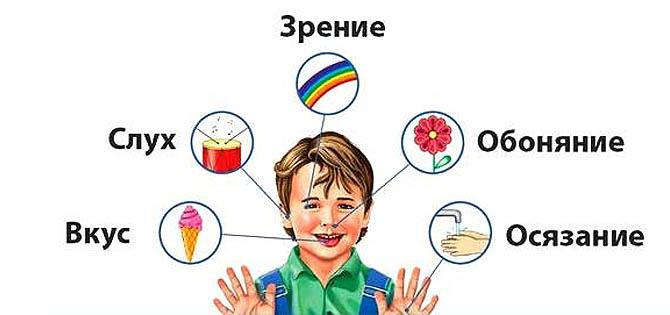 Развитие восприятия и формирование представлений о внешних свойствах предметов, развитие органов чувств и их взаимодействие
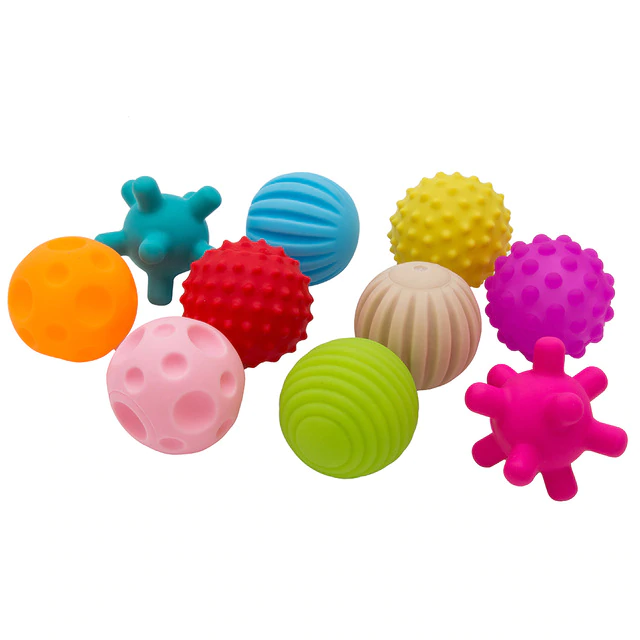 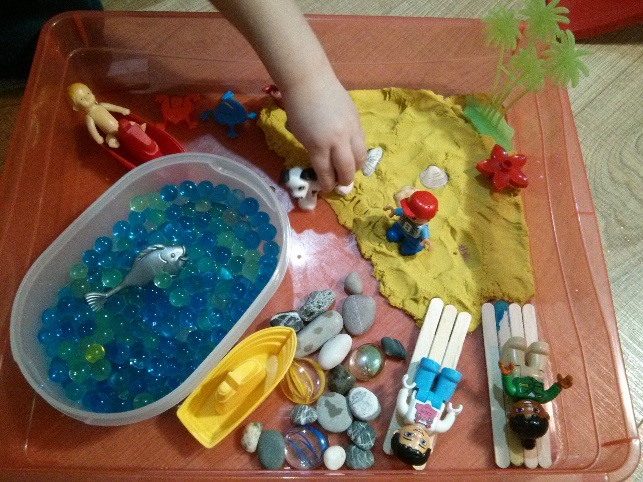 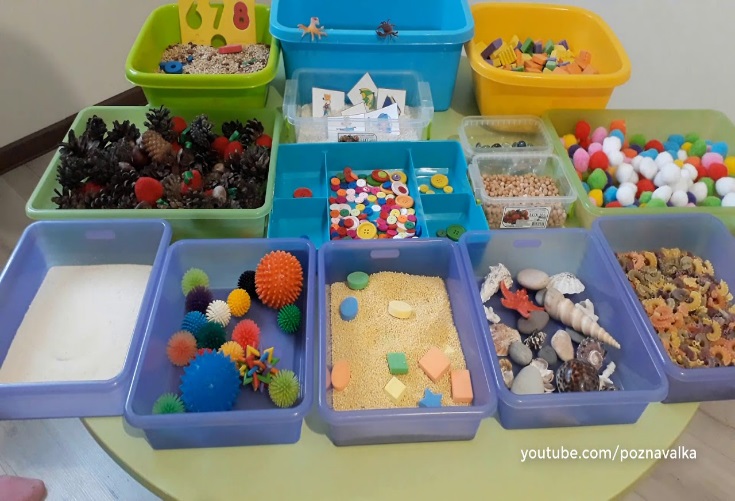 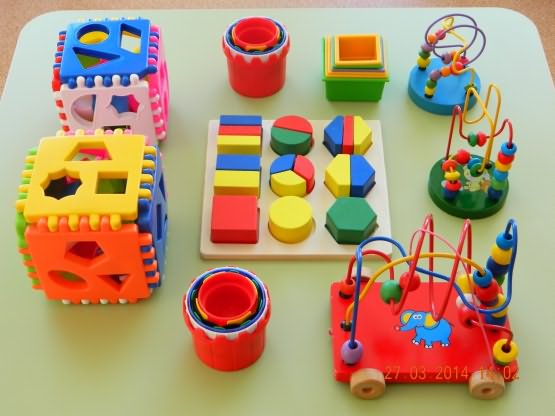 8
Ставропольский краевой институт развития образования, повышения квалификации и переподготовки работников образования
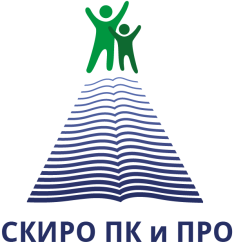 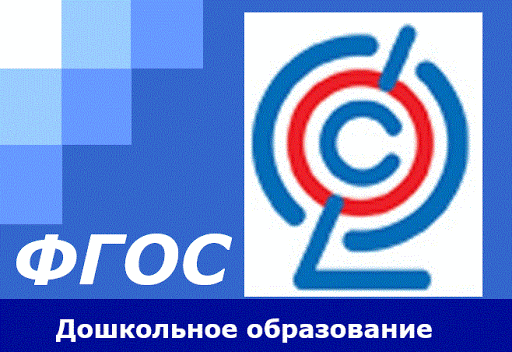 Моторное развитие ребенка с ОВЗ 
в ДОО
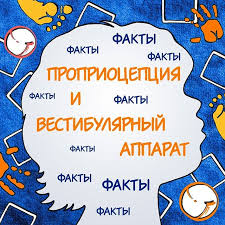 Развитие восприятия и формирование представлений о внешних свойствах предметов, развитие органов чувств и их взаимодействие
Крупная  моторика
Моторика – двигательные функции всего организма
Мелкая  моторика
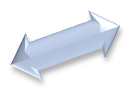 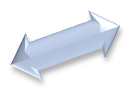 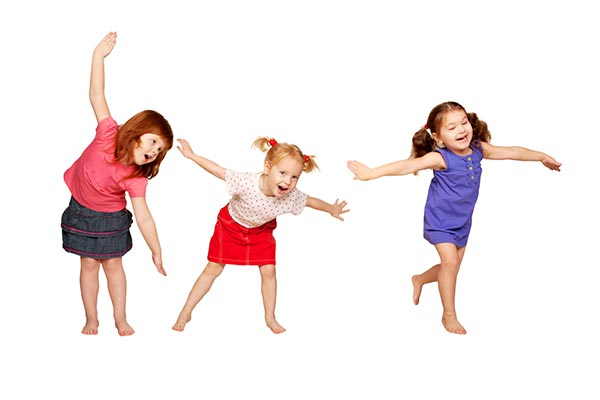 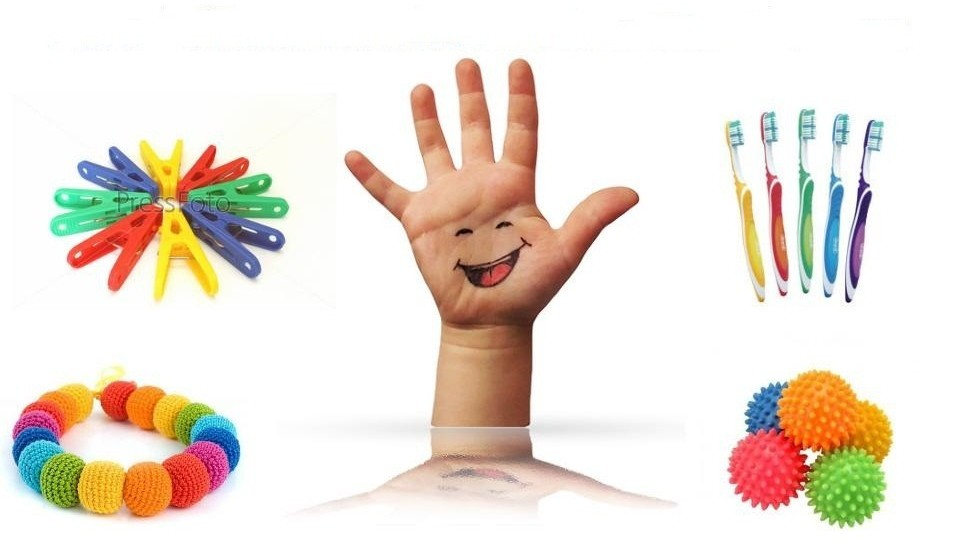 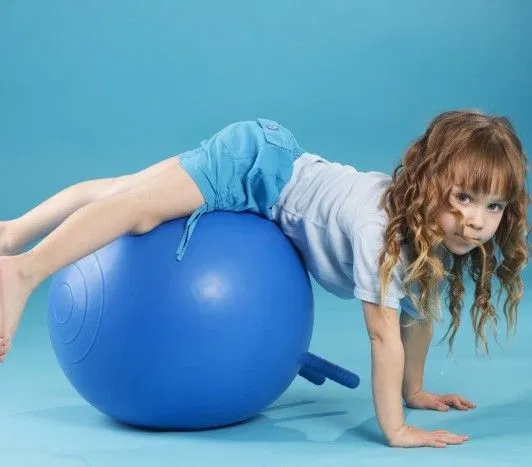 Что такое ПРОПРИОЦЕПЦИЯ?
мышечное чувство — ощущение положения частей собственного тела относительно друг друга и в пространстве
Полезными будут различные упражнения, игры на развитие проприоцепции (способность чувствовать положение тела, положение мышц, даже не используя зрение), которая, в свою очередь, связана с развитием координации и равновесия
При планировании работы с детьми с ОВЗ уделять внимание моторному развитию!
9
Ставропольский краевой институт развития образования, повышения квалификации и переподготовки работников образования
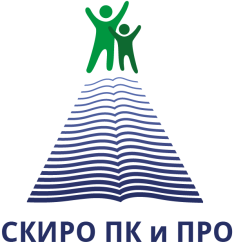 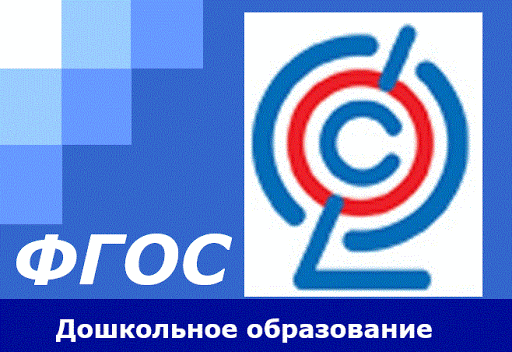 Развитие познавательной деятельности ребенка с ОВЗ
Познавательная деятельность – это сознательная деятельность, направленная на познание окружающей действительности с помощью психических процессов: внимания, памяти, восприятия, мышления, речи.
Моделирование
Наблюдение
Методы
Творческие игры
Беседа
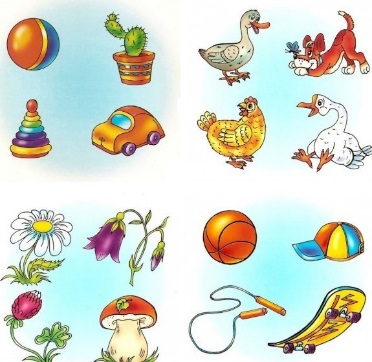 Мини-музеи
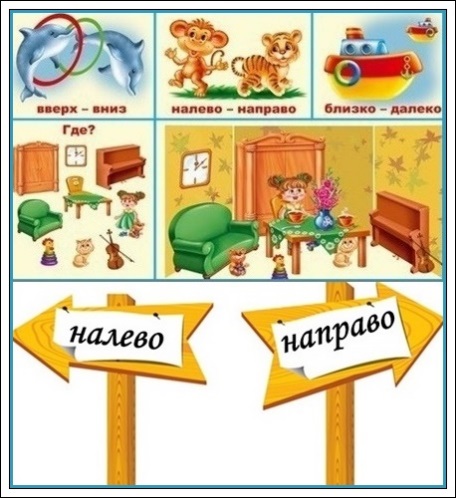 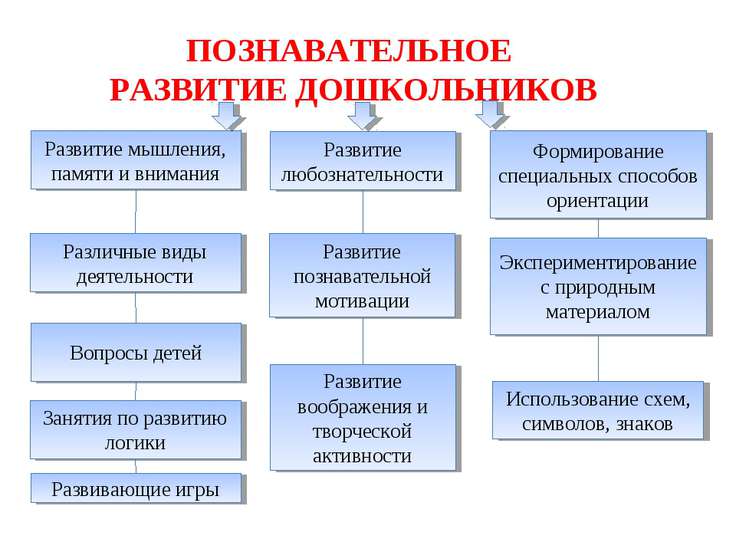 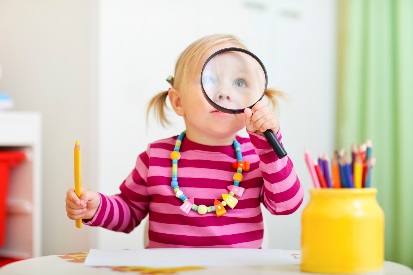 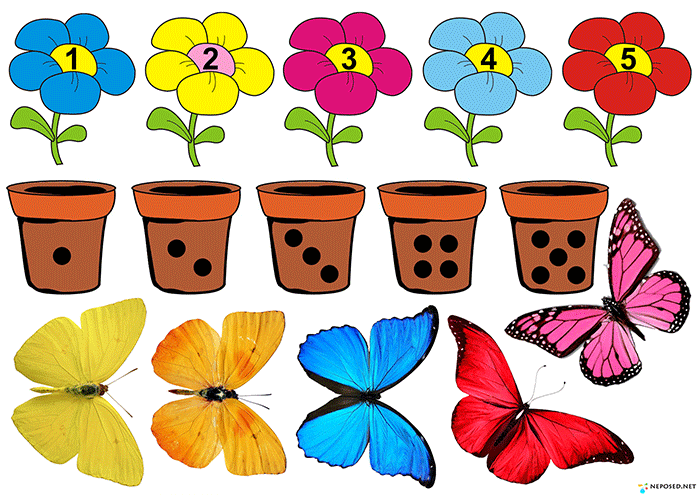 В планировании работы включаются игры и задания на формирование непроизвольного внимания с помощью наглядных средств обучения, произвольного внимания и памяти, способности распределять и переключать внимание, ориентироваться в пространстве
10
Ставропольский краевой институт развития образования, повышения квалификации и переподготовки работников образования
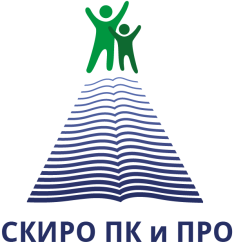 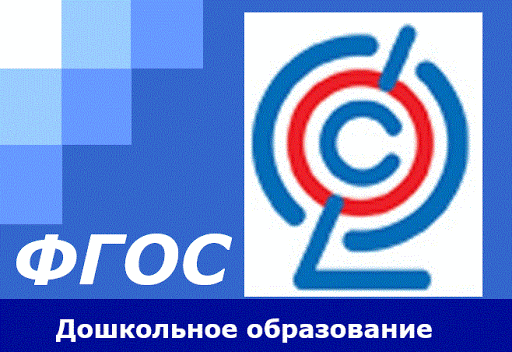 Развитие коммуникации и речи ребенка с ОВЗ
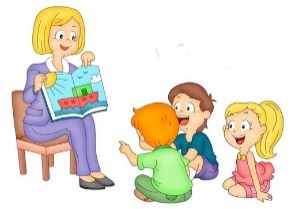 Определения первичности или вторичности речевого дизонтогенеза
Основная цель: формирование устной речи и навыков общения с окружающими
Акцентировать внимание
на отсутствии или наличии вербальных средств коммуникации
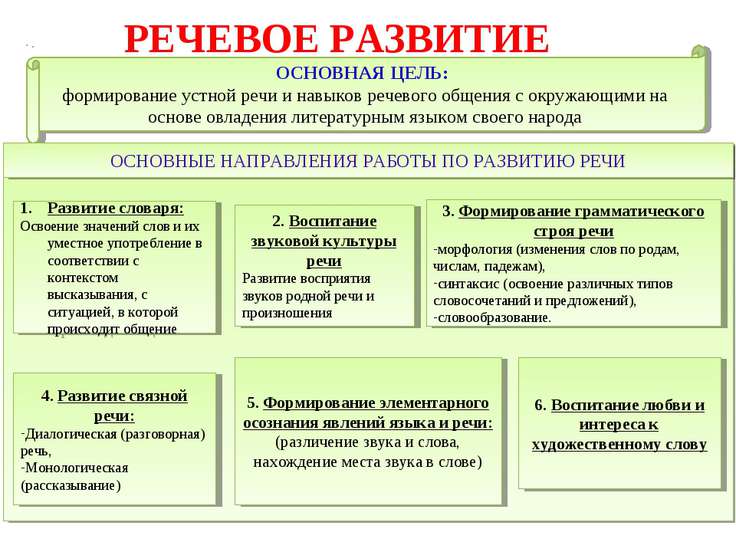 на наличии или отсутствии мотивации ребенка к общению в целом, и к речевому общению в частности
на способность воспринимать и распознавать ребенком обращенную к нему речь (на развитии речевого слуха и фонематического слуха как его компонента)
на уровне понимания ребенком обращенной к нему речи
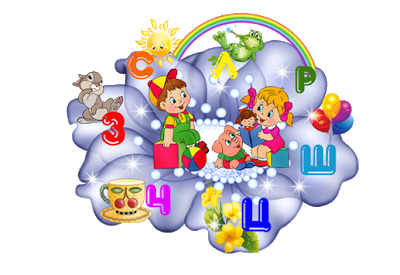 Работу по речевому развитию легче осуществлять в совместной деятельности, используя жесты и мимику, экспрессивную речь, привлекая и контролируя внимание ребенка
11
Ставропольский краевой институт развития образования, повышения квалификации и переподготовки работников образования
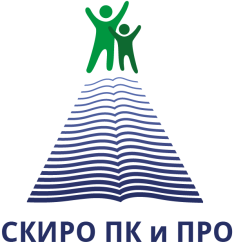 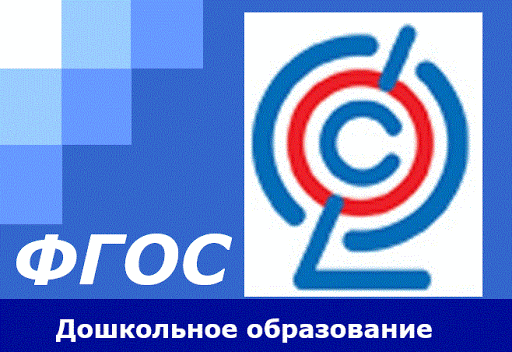 Игровая деятельность ребенка с ОВЗ
Игра для ребенка – способ познание мира
Развитие индивидуальных способностей
Особенности игровой деятельности дошкольников с ОВЗ
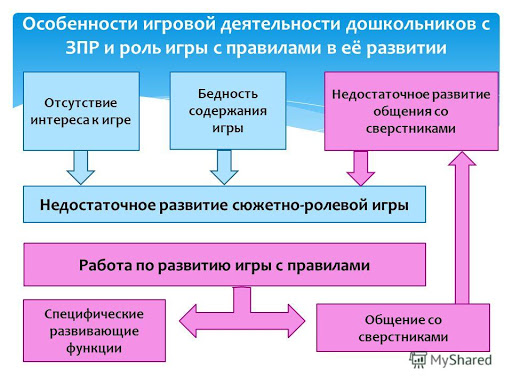 1 этап – индивидуальные игры
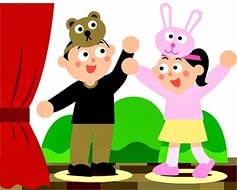 2 этап – участие в парных, групповых играх
3 этап – вовлечение в коллективные игры
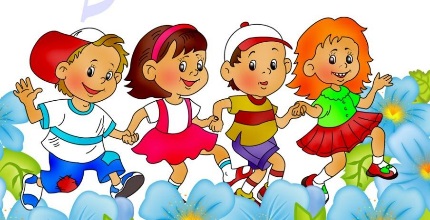 Общая, мелкая и артикуляционная моторика
Правильное звукопроизношение и обогащается словарь
Формируется грамматический строй и связная речь
Развивается мышление
В игре у детей развивается:
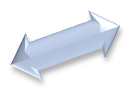 Главная задача - вовлечь ребенка с ОВЗ  в сюжетно-ролевые игры с другими детьми и общеколлективные игры
12
Ставропольский краевой институт развития образования, повышения квалификации и переподготовки работников образования
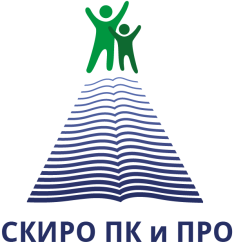 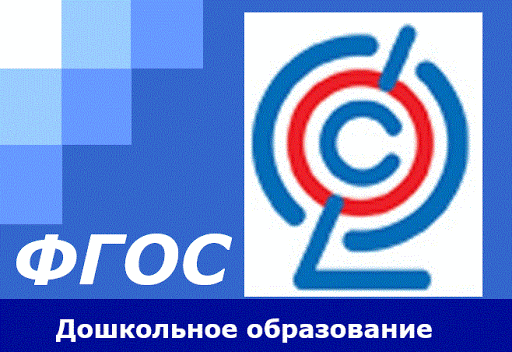 Развитие навыков
 Взаимодействие со сверстниками
Работа специалистов:
педагоги-психологи
учителя-логопеды
учителя-дефектологи
музыкальные руководители
инструкторы по физкультуре
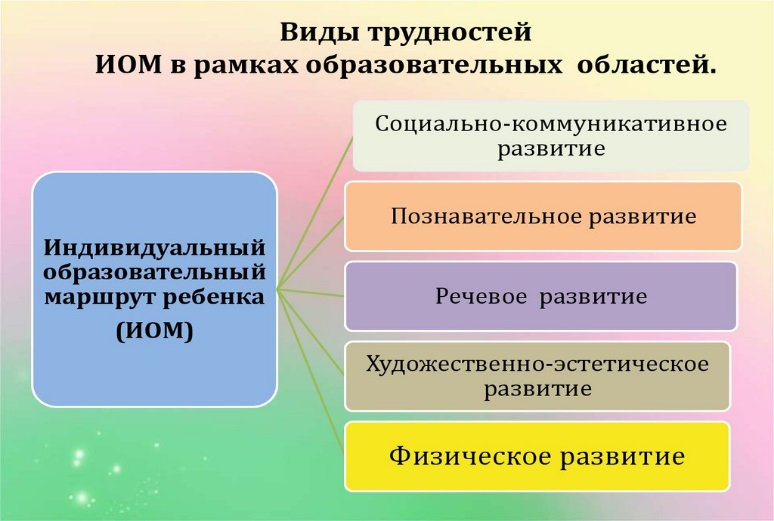 Пробудить интерес к окружающим людям, развивать коммуникативные навыки, пробуждать чувство сопереживания к другим людям, развивать самоконтроль в проявлении их эмоций
Стремится к осознанности детьми выполняемых действий, а также обратить внимание на формирование мотивации к овладению навыков
Основными принципами обучения являются:
мотивирование к образовательному процессу;
психологическая безопасность;
единство совместной деятельности; помощь в приспособлении к окружающим условиям
Основная задача - создание у ребенка положительной установки на посещение детского сада и активное включение его в коррекционно- развивающий процесс
При работе с детьми учитывать, что нервная система ребят подвижна, эмоциональный фон бывает неустойчив, ребята достаточно быстро устают, поэтому необходимо в арсенале иметь игры на физическое и эмоциональное расслабление
13
Ставропольский краевой институт развития образования, повышения квалификации и переподготовки работников образования
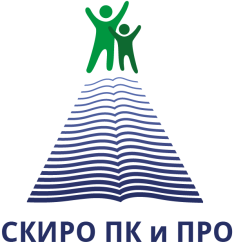 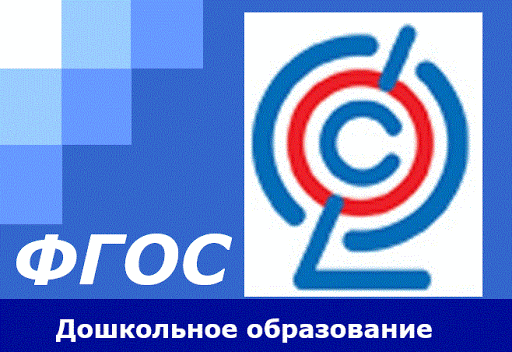 Работа с родителями в условиях реализации ФГОС
Задачи работы ДОО 
с семьёй
Формы взаимодействия с семьей
Активизация и обогащение воспитательных умений родителей
Круглые столы
Родительские собрания
Тематические выставки
Анкетирование, тестирование
Установление доверительных, партнерских отношений с родителями
Открытые мероприятия,
праздники
Семейные спортивные встречи
Творческие конкурсы, выставки
Объединение усилий для развития и воспитания детей
Создание атмосферы взаимопонимания, общности интересов, эмоциональной взаимной поддержки
Сетевое взаимодействие
День открытых дверей
Консультации, беседы, рекомендации
14
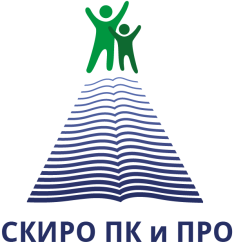 Ставропольский краевой институт развития образования, повышения квалификации и переподготовки работников образования
Дети с ОВЗ в дошкольной организации
Контактная информация:
Кафедра специального и инклюзивного образования СКИРО ПК и ПРО
Адрес: 355002, г. Ставрополь, ул. Лермонтова, д. 189А.
Тел.: 8(8652) 99-77-61 
E-mail: mezenceva73@mail.ru
15